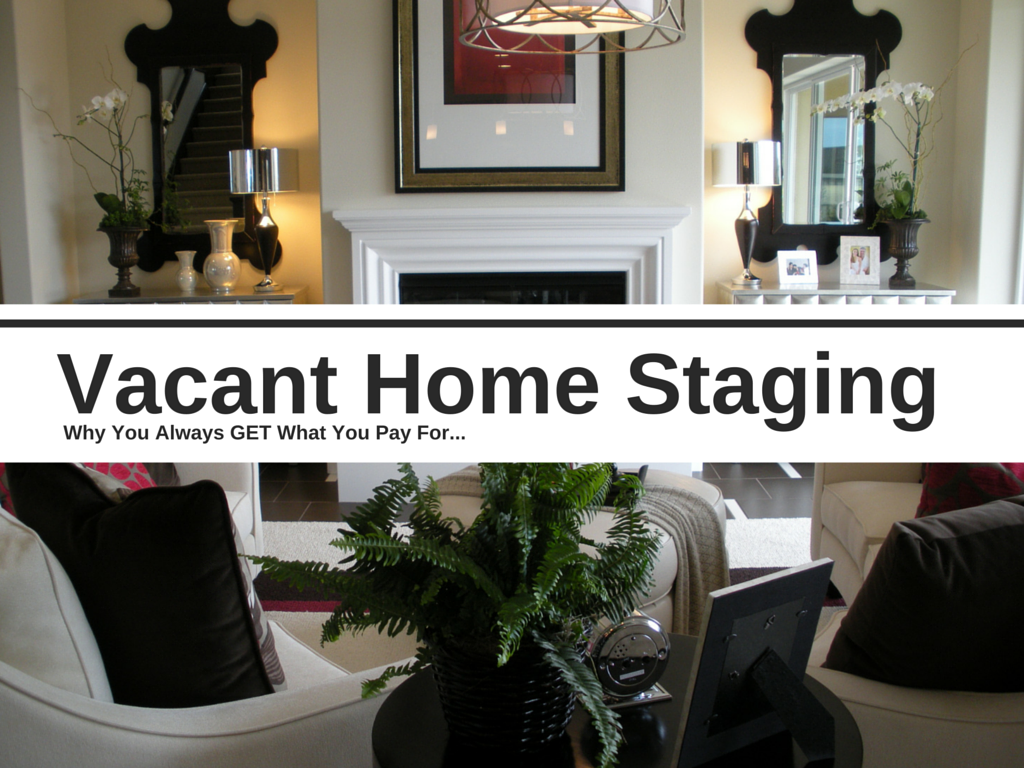 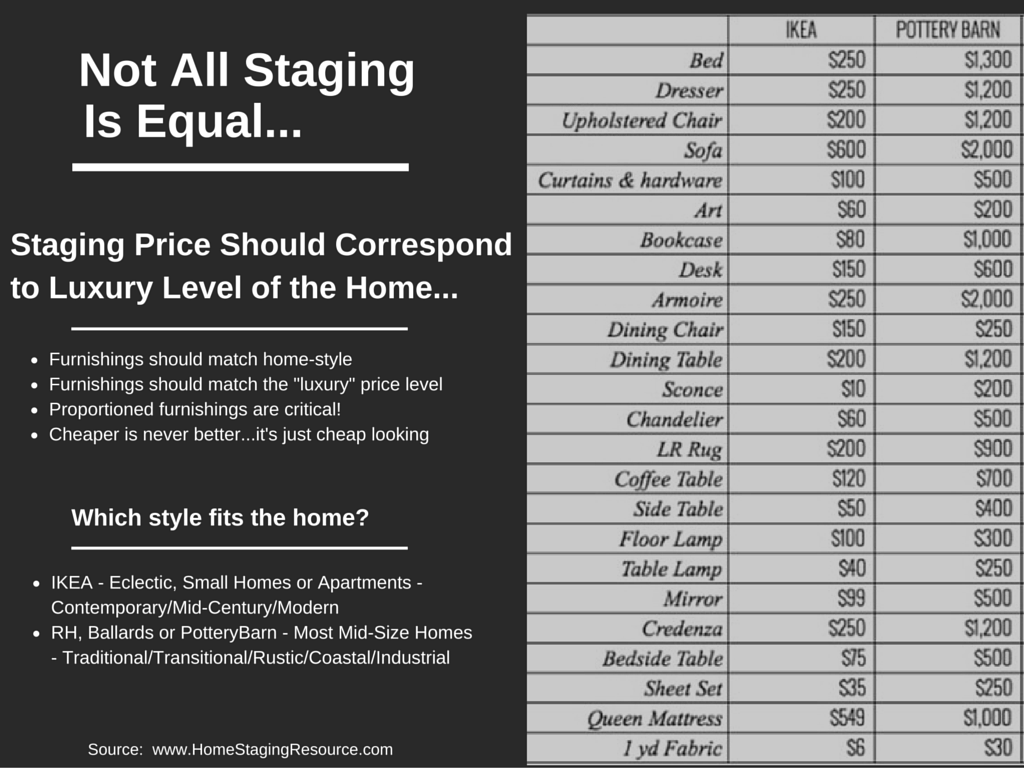 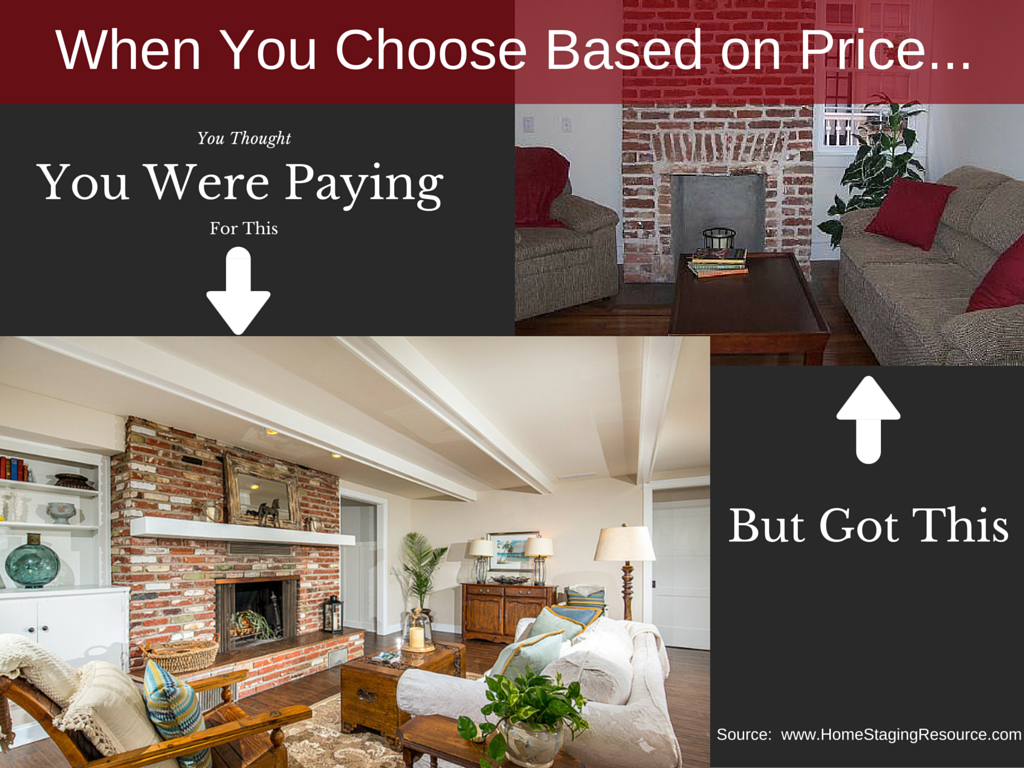 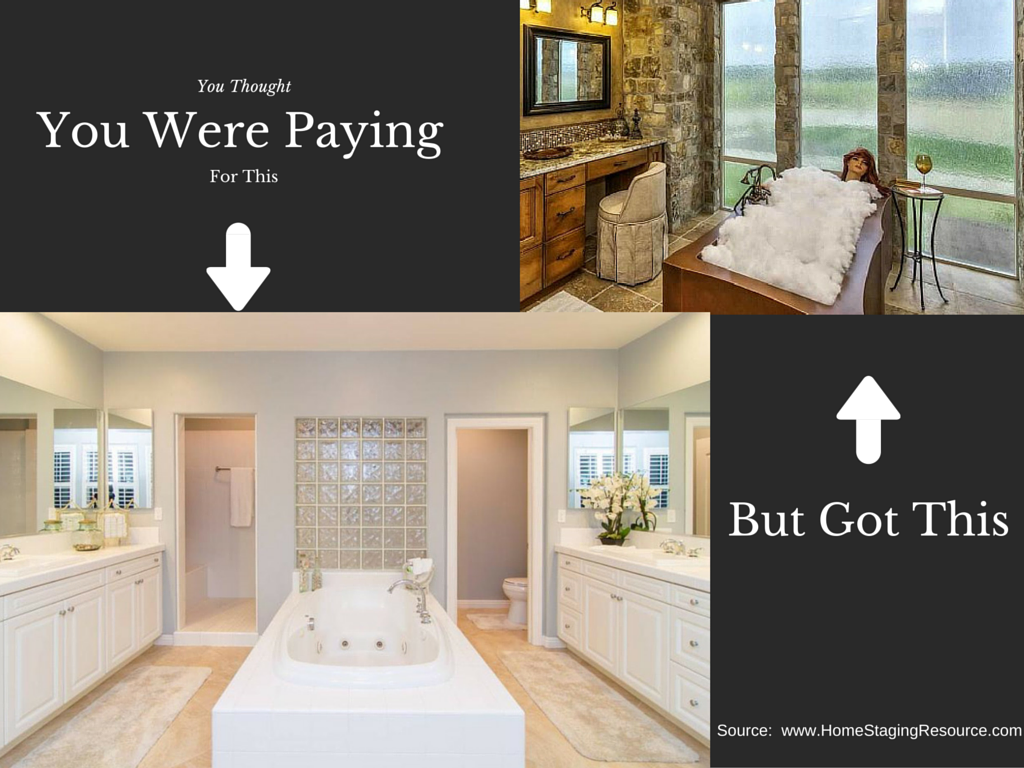 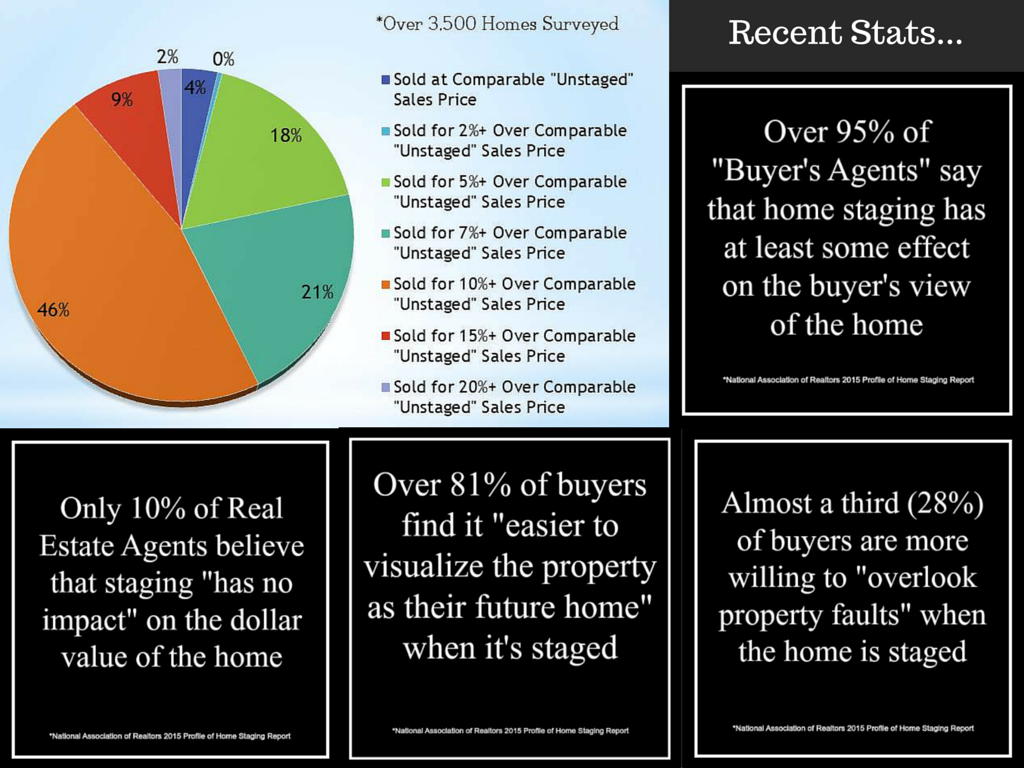 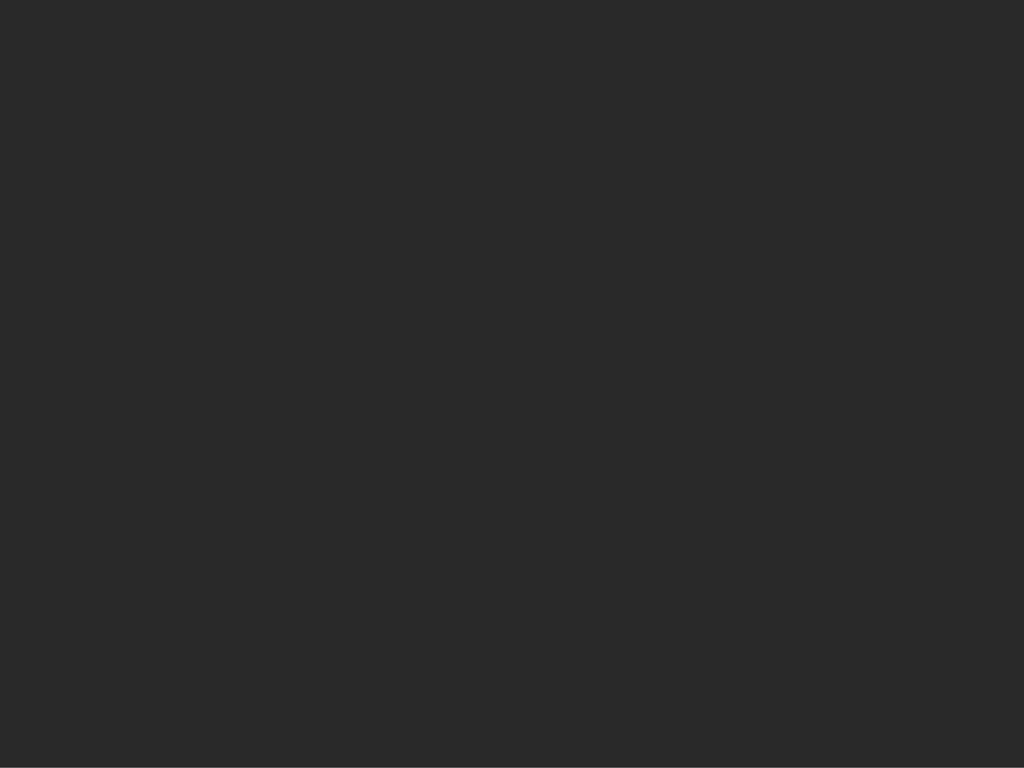 Look for Certification
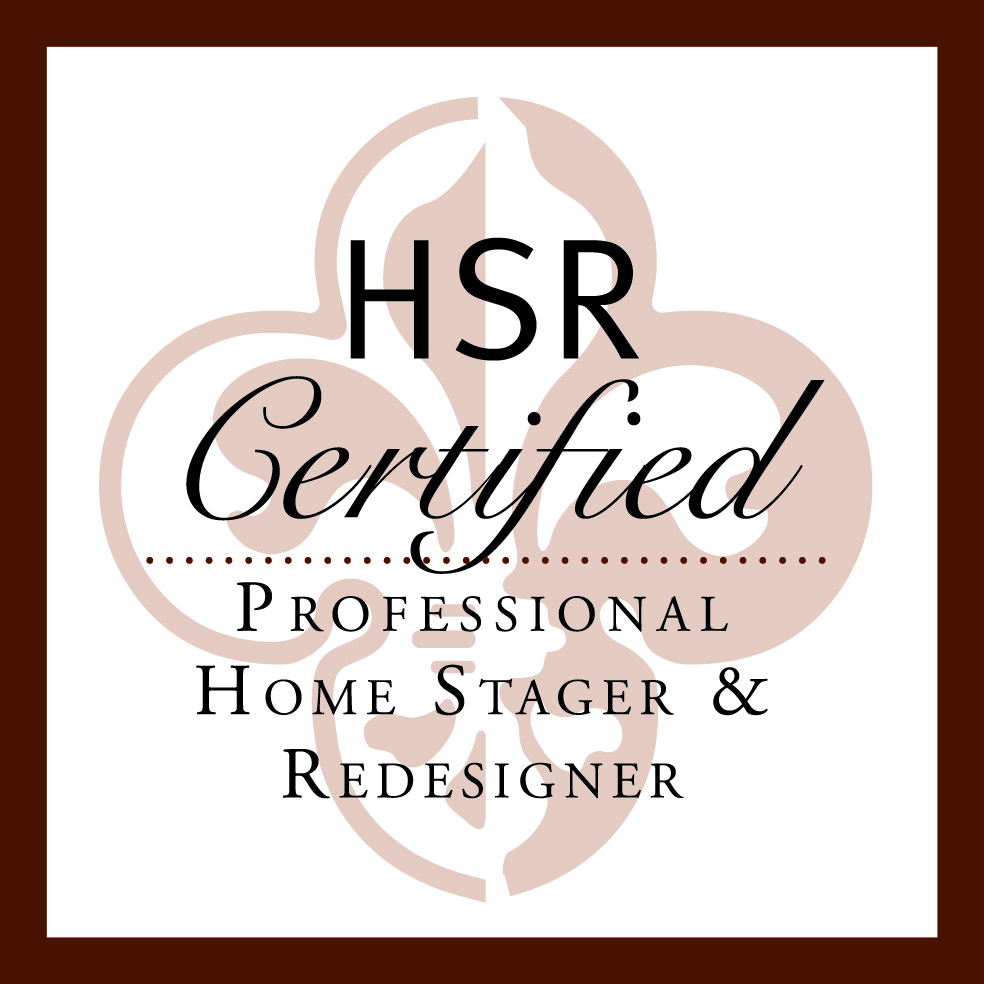 And Always Check the Portfolio